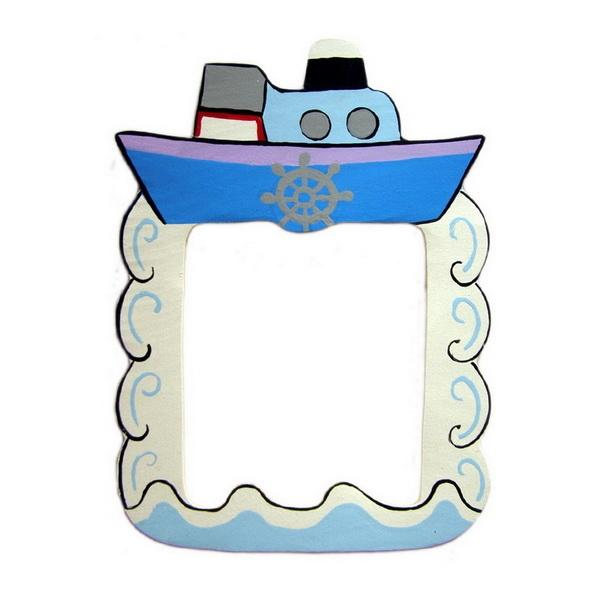 Морячок
Кораблик
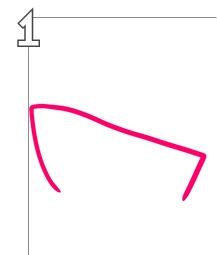 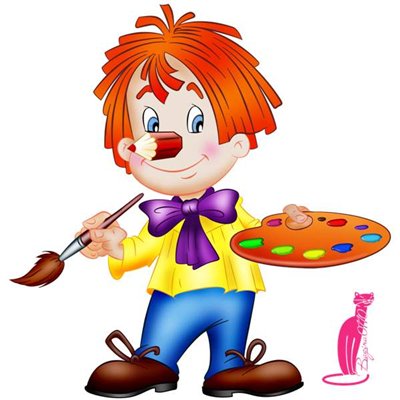 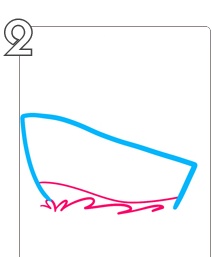 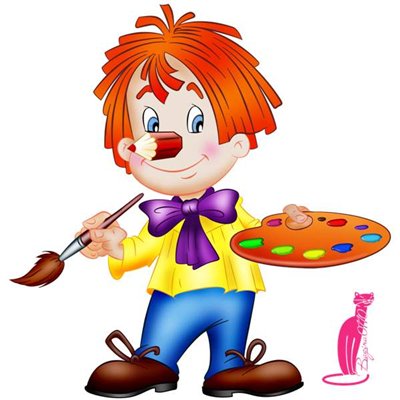 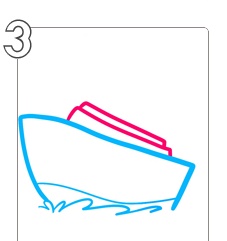 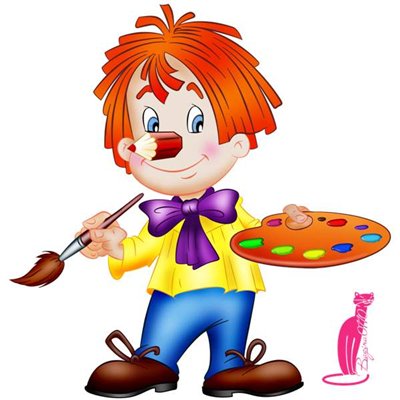 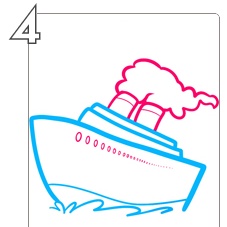 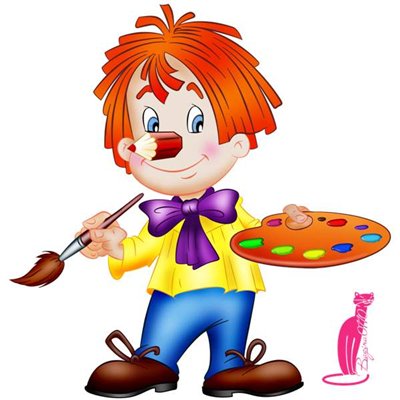 5
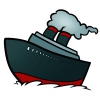 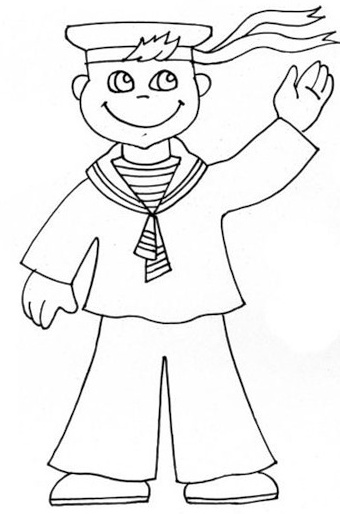 6
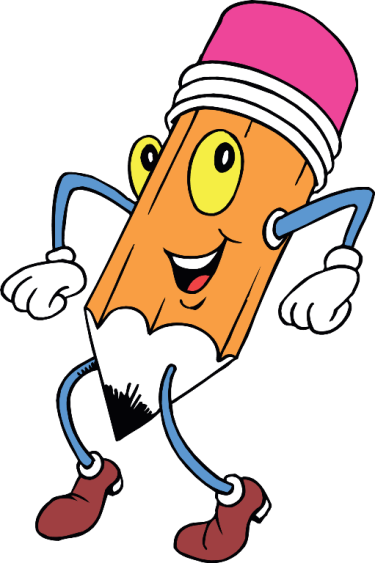 7
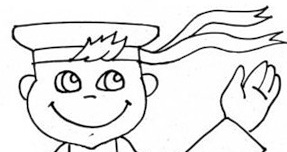 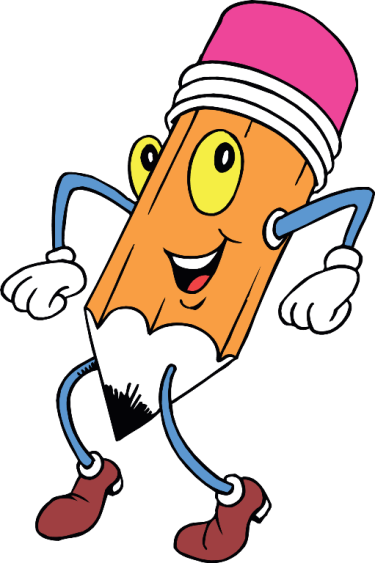 8
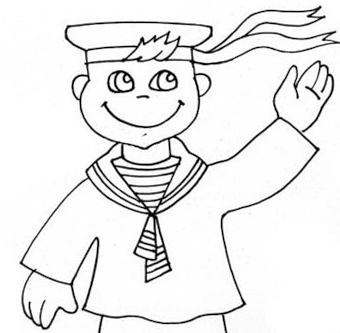 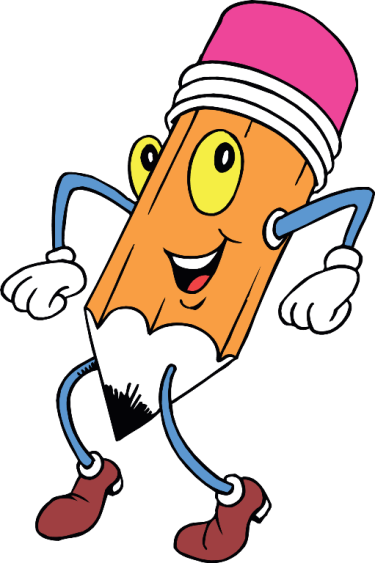 9
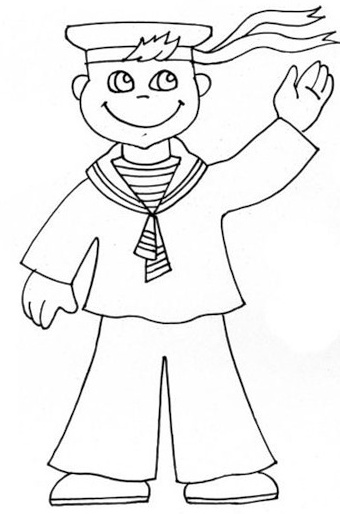 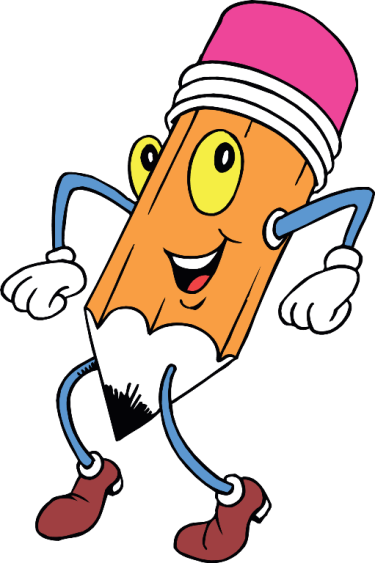 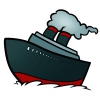 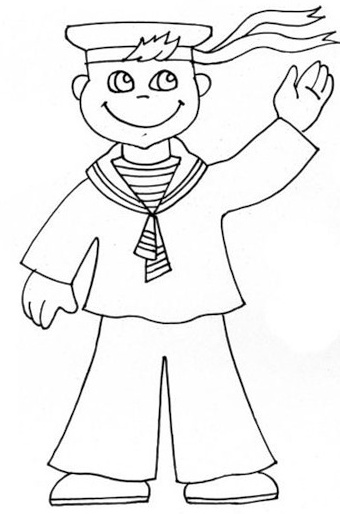 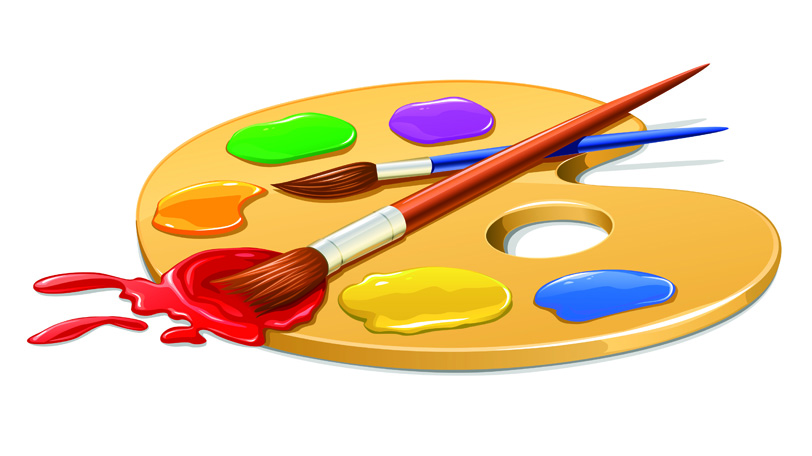 Источники
http://kiev.era.com.ua/market/foto/71567/
http://deti-online.com/risovanie/kak-narisovat-korablik/
http://www.phenomenonsofhistory.com/site/?p=14001